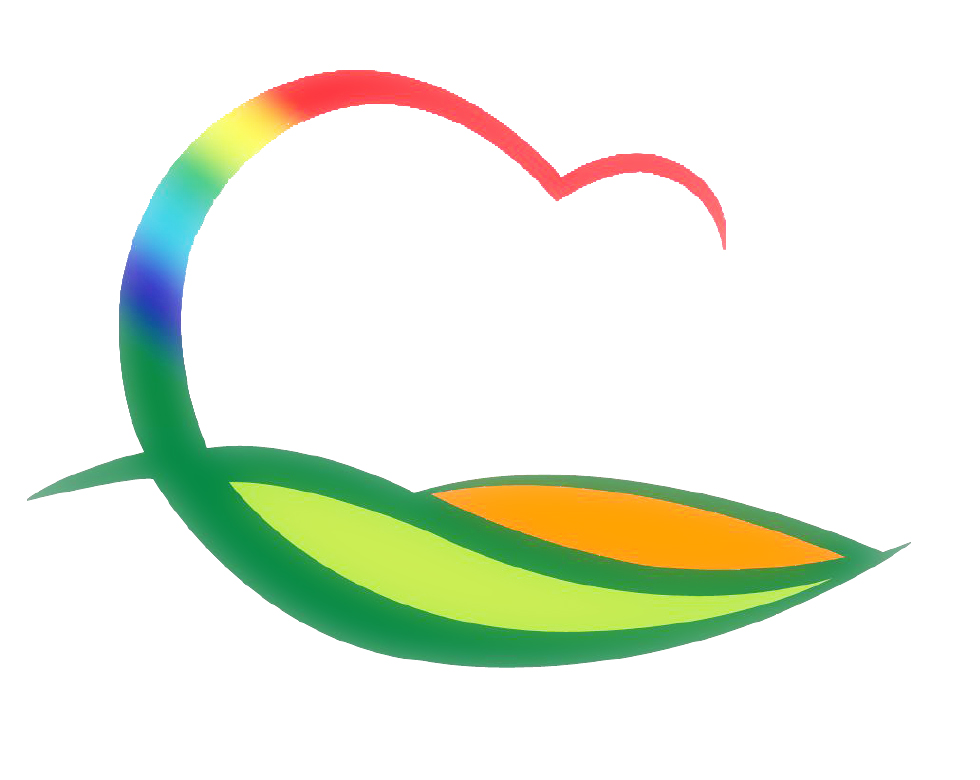 도 시 건 축 과
4-1.  장기미집행 군계획시설 정비
대상지 : 도로 131개소, 공원 3개소, 녹지 8개소
내   용 : 입안도서 초안작성 및 공람의견 추가반영, 보완
4-2.  영동읍 도로유지보수공사 실시설계용역 집행
사업대상 : 설계리 소로3-8, 3-9, 매천리 소로3-82 일원
사업비 : 100백만원 / 내용 : 도로재포장
4-3. 소규모 지역개발사업 합동설계
추진현황(235건 / 7,045백만원)
4-4. 마을게시판 설치 착수
대상지 : 관내 경로당 61개소 / 사업비 : 98백만원
내   용 : 셋톱박스 및 모니터 설치 등